Обобщение опыта работы учителя  начальных классов МБОУ «СОШ с. Вязовка Базарно-Карабулакского муниципального района Саратовской области» Кузнецовой Татьяны Борисовны
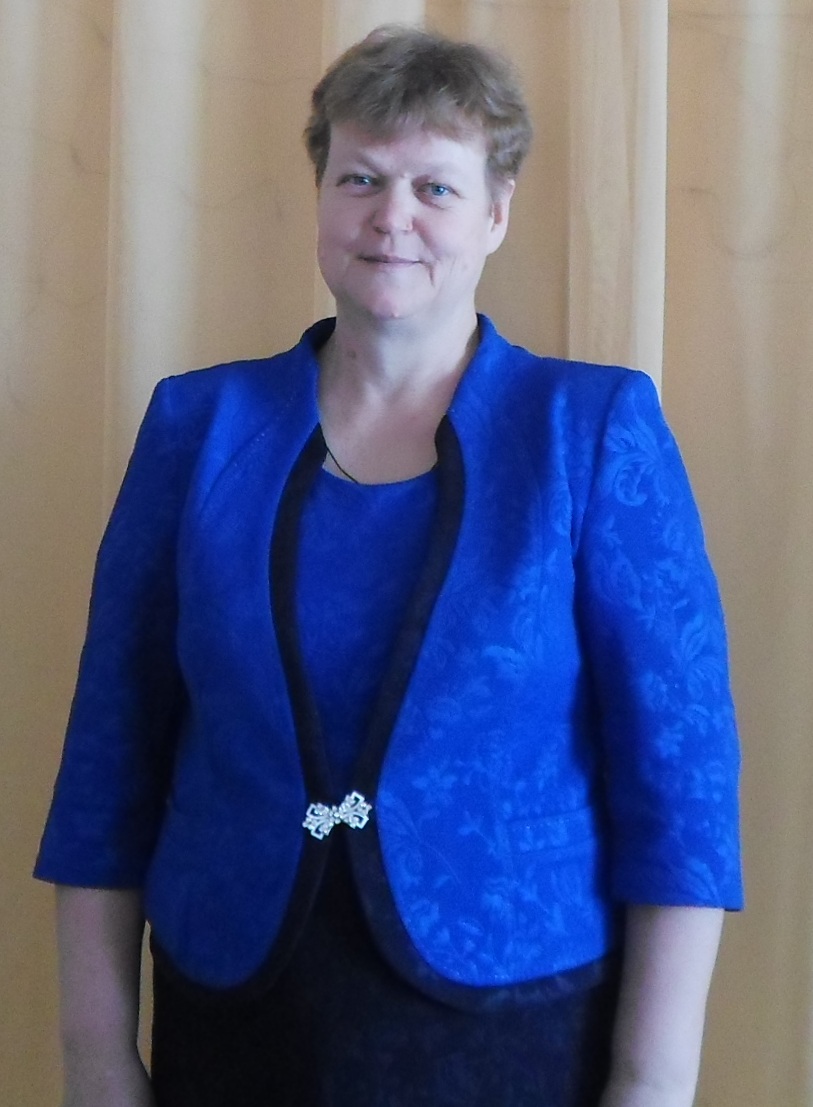 ТЕМА «Методы и приёмы, формирующие познавательную активность учащихся»
Учение, лишенное  всякого интереса и  взятое только силой  принуждения, убивает  в ученике охоту к овладению знаниями. Приохотить ребенка к  учению гораздо более  достойная задача, чем  приневолить.
 К.Д. Ушинский
Компоненты активности
- готовность выполнять учебные задания;- стремление к самостоятельной деятельности;- сознательность выполнения заданий;- систематичность обучения;- стремление повысить свой личный уровень и другие.
Активизация  познавательной деятельности учащихся- это- управление активностью учащихся;- процесс побуждения учащихся к энергичному, - целенаправленному учению;- преодоление пассивной и стереотипной деятельности, -- спада и застоя в умственной работе
Цель активизации – формирование активности учащихся, повышение качества учебно – воспитательного процесса.
,
Основные мотивы, побуждающие школьников учиться- интерес к предмету (сам процесс изучения доставляет удовольствие). Высшая степень интереса - это увлечение. Занятия при увлечении порождают сильные положительные эмоции, а невозможность заниматься воспринимается как лишение. - сознательность (занятия по данному предмету мне не интересны, но я сознаю их необходимость и усилием воли заставляю себя заниматься). принуждение (я занимаюсь потому, что меня заставляют родители, учителя).
Ситуации - отстаивать свое мнение;- принимать участие в дискуссиях и обсуждениях;- ставить вопросы своим товарищам и преподавателям;- рецензировать ответы товарищей;- оценивать ответы и письменные работы товарищей;- заниматься обучением отстающих;- объяснять более слабым учащимся непонятные места;- самостоятельно выбирать посильное задание;- находить несколько вариантов возможного решения познавательной задачи (проблемы);- создавать ситуации самопроверки, анализа личных познавательных и практических действий;- решать познавательные задачи путем комплексного применения  известных им способов решения.
Методы активизации познавательной       деятельности учащихся Словесные методы:- Метод дискуссии - Метод самостоятельной работы- Метод проблемного изложения.Наглядные методы:- Частично-поисковый. Практические методы:- Частично – поисковый лабораторный.
Открытая дискуссия: Окружающий мир 1 класс- Полезно ли гулять в плохую погоду? ( Тема: «Осень и здоровье человека»; - Для чего белят стволы деревьев? ( Тема: «Труд людей весной».Окружающий мир 2 класс  - Паук – это насекомое? ( Тема: «Насекомые»)  - Что было бы, если бы мы перестали мыться? ( Тема: « Вода – ценный дар природы. Вода и здоровье человека»)
Создание проблемных ситуацийМатематика 2 классТема: «Сложение двузначных чисел с переходом через десяток» В серию знакомых случаев сложения двузначных чисел без перехода через десяток включается пример 38+47, вызывающий затруднение у детей. ( 32+35, 24+53, 63+26, 38+47)Побуждающий диалог строится следующим образом.- Решите примеры. - Ребята, вы смогли решить примеры? ( Нет, мы не смогли решить пример 38+47) - Почему возникло затруднение? ( 8+7=15, единиц больше 10) - Значит, какие примеры будем примеры решать? ( « Сложение двузначных чисел с переходом через разряд».)
Частично – поисковый метод.Русский язык 2 классТема: «Проверка парной согласной» III этап урока: самоопределение к деятельности: - Сапоги во множественном числе, а как это слово в единственном числе? Сделаем звуковую характеристику слова. -  Сапог [сапок].- Может в слове пишется буква к? Докажите правильность своего ответа. - Как вы думаете, какая тема нашего урока? (ответы детей с пояснением)
Приёмы управления познавательной деятельностью учащихся:- приём новизны – включение в содержание учебного материала, интересных сведений, фактов, исторических данных;-  приём динамичности – создание установки на изучение процессов и явлений в динамике и развитии;- приём значимости – создание установки на необходимость изучения материала в связи с его биологической, народнохозяйственной и эстетической ценностью;- эвристический приём – задаются трудные вопросы и с помощью наводящих вопросов приводит к ответу;- исследовательский приём – учащиеся на основе проведённых наблюдений, опытов, анализа литературы, решение познавательных задач должны сформулировать вывод;- приём натурализации – выполнение заданий с использованием натуральных объектов, коллекций.
Формы уроков, формирующие познавательную деятельность:- проблемные ситуации;- обучающие алгоритмы;- анализ конкретных ситуаций;- деловые игры;- тематические дискуссии;- использование творческих заданий с нестандартными    формулировками
Выполнение творческих заданий.1. В начале урока русского языка в 3-4 классах я даю какую – либо фразу и прошу ребят её продолжить. Например, « А за окном сегодня дождь…», «Вот и выпал первый снег…». Этот приём настраивает на рабочий лад, способствует развитию речи.2.  На уроках математики использую устный счет, игру «Лучший счётчик», сказочные задачи.
Дидактические игры;  Ролевые игры:- КВН;- викторины;   Игры – тренажеры: - логические цепи; - игры на нахождение сходства и различия; - восстановления пропущенного; - на продолжение ряда, или удаление лишнего; - загадки.
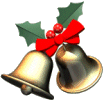 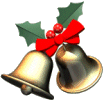 Спасибо
за внимание!!!
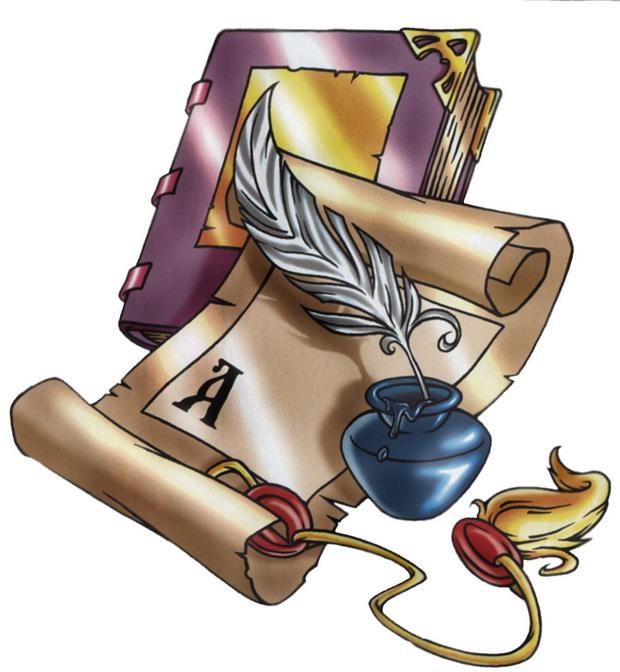